Presenter
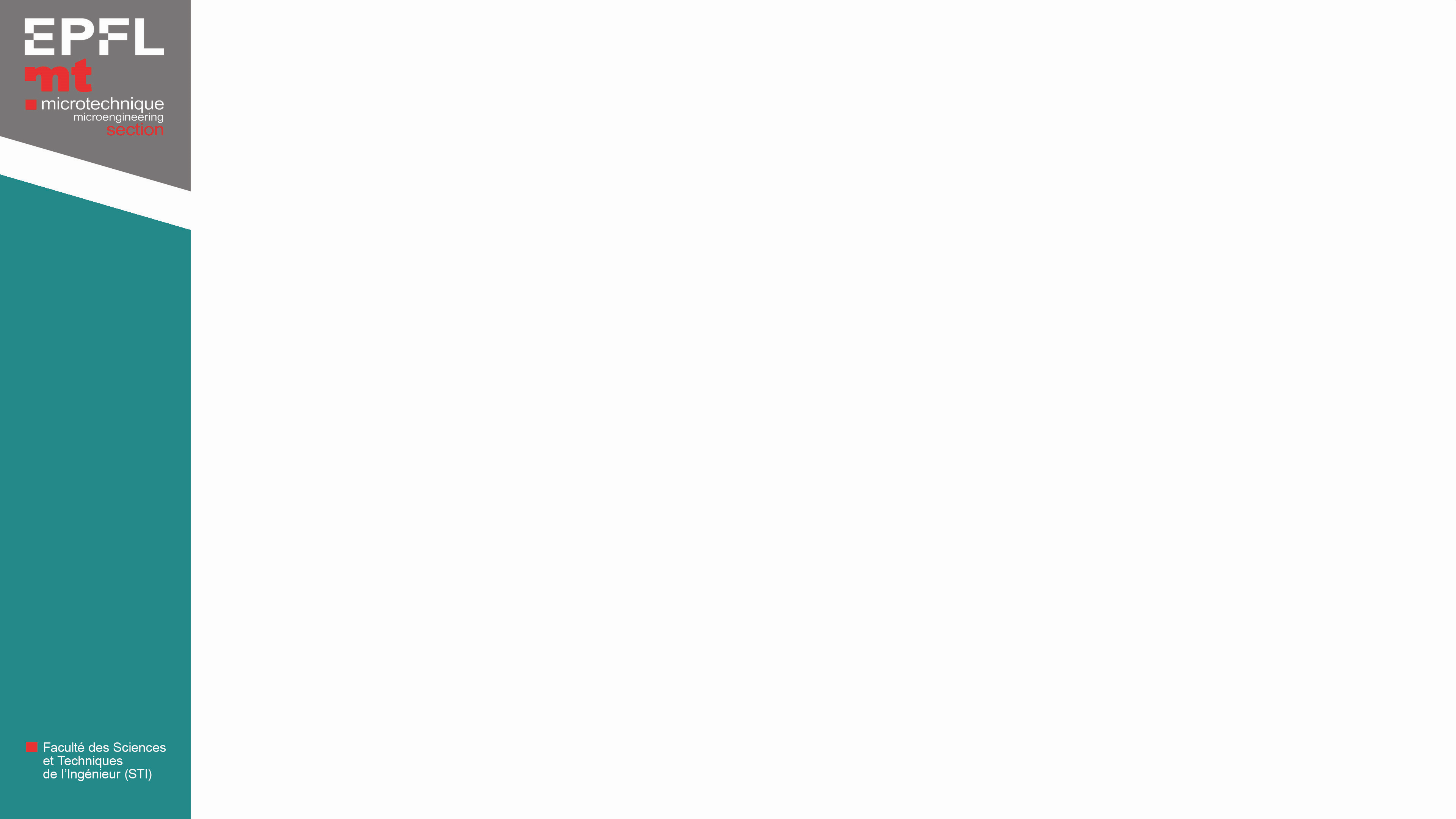 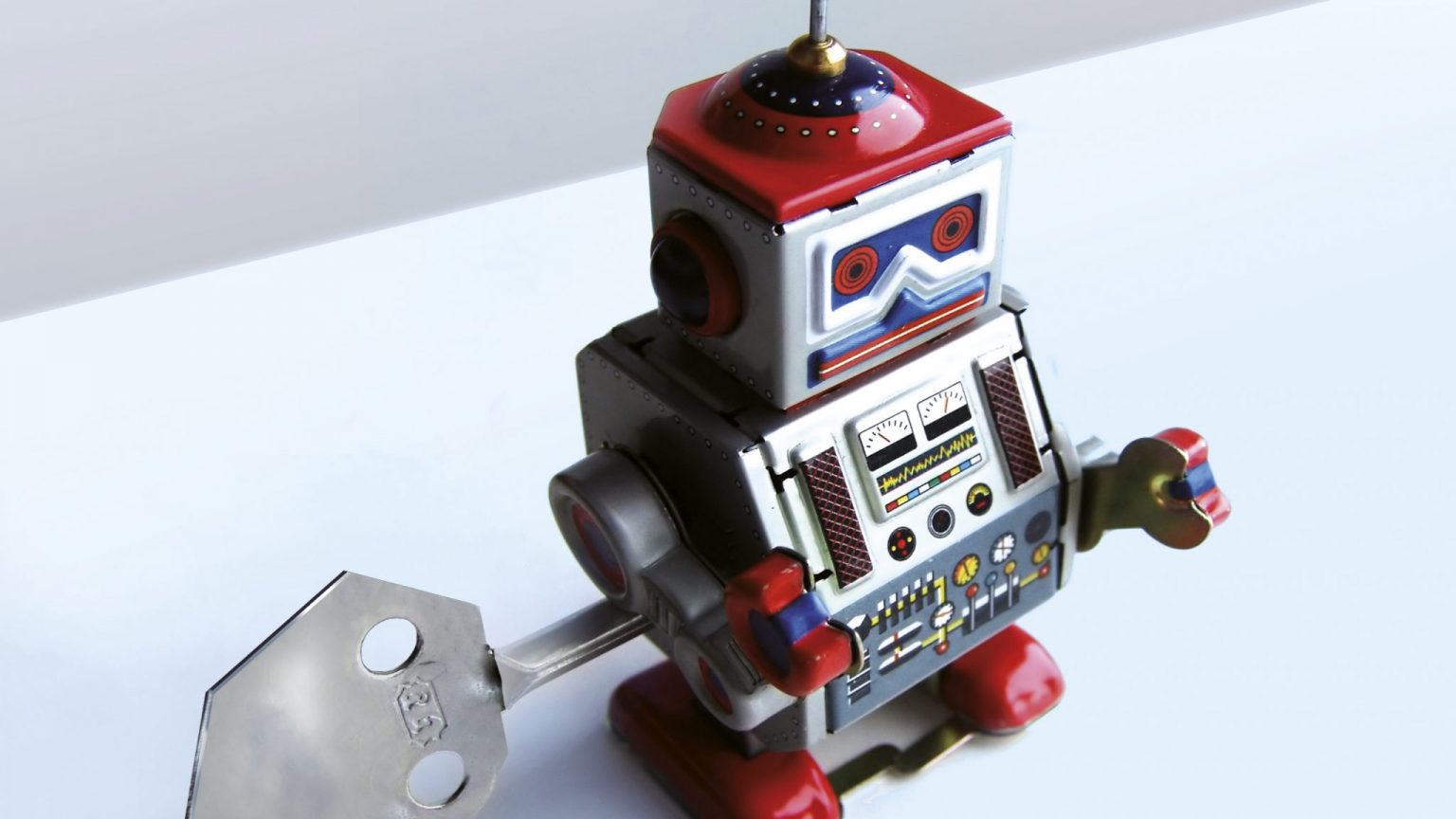 Semester / Master project title
Outline
2
Goal
Motivation
State of the Art
Project overview
Methods
How did you do it ? 
What Bottlenecks did you encounter ? 
How did you solve them ?
Results & Critical assessment
Conclusion & outlook
Speaker
Goal
3
What do we want to achieve?
Speaker
Motivation
4
Why do we want to achieve it?
Speaker
State of the art
5
What alternatives/similar things already exists?
Speaker
Project Overview
6
What were the main steps in the project?
Speaker
7
Methods
Zooming into each step: 
How did you do it? 
What Bottlenecks did you encounter? 
How did you solve them?
Speaker
8
Results & Critical  Assessment
First reminding the audience of the actual goals 
then: what did you achieve?
Discuss the importance of the results critically.
Speaker
9
Conclusion & Outlook
What else needs to be done?  
How can the group help?
Speaker
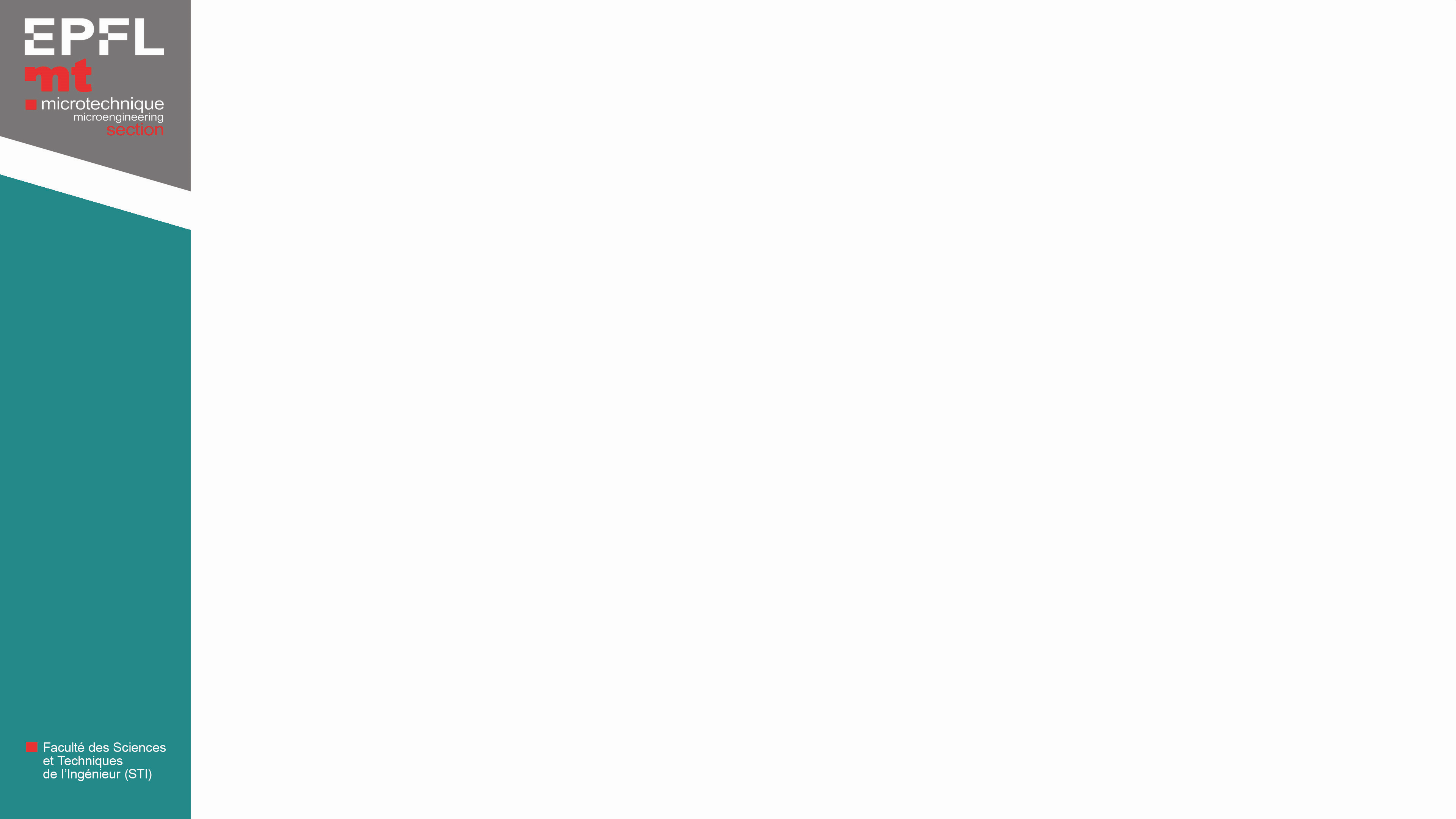